Forma una frase con el interrogativo…
PULSAR
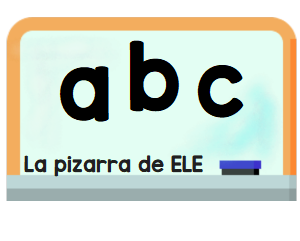